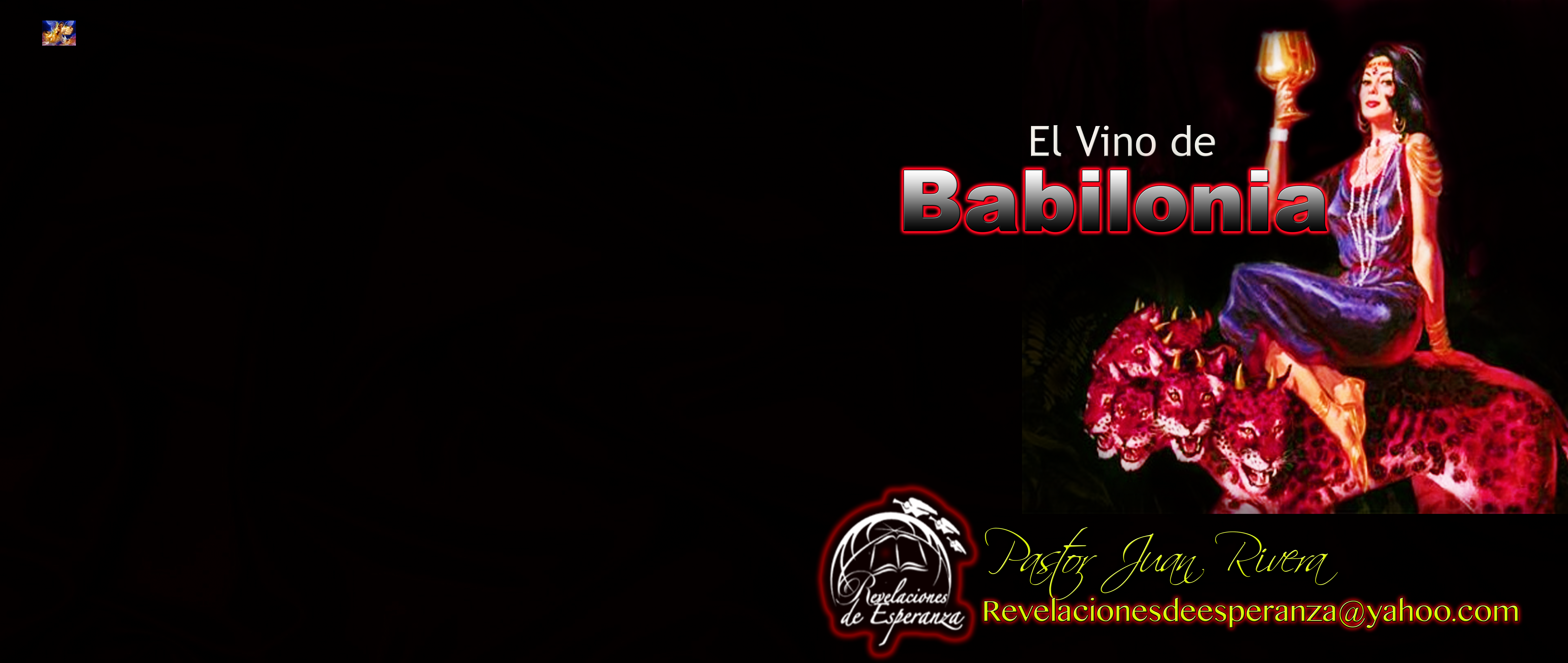 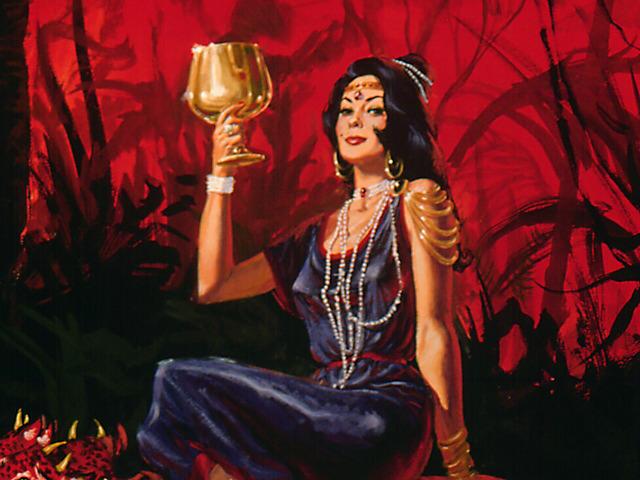 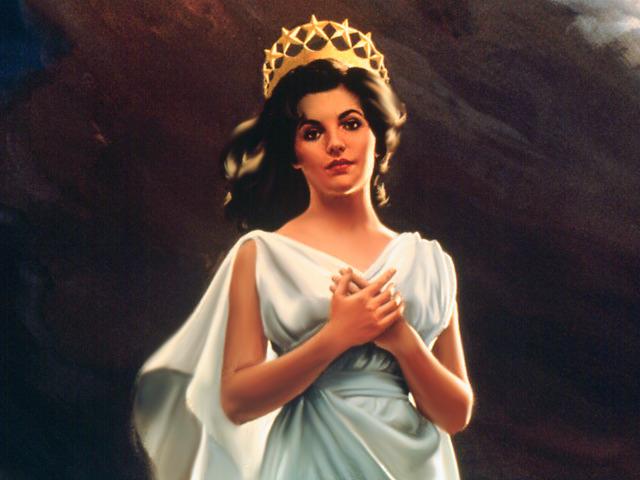 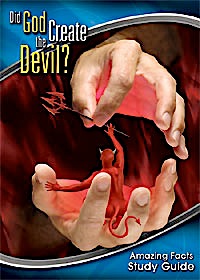 “El Misterio del Infierno”
El Pozo de Kola es un agujero perforado en la tierra de aproximadamente 12,260 metros de profundiad (12 kilómetros) Localizado en Siberia,  el pozo se empezó a perforar el 24 de mayo del año de 1970 y suspendieron operaciones en el año 1989.
El estudio para el inicio de las perforaciones fueron llevados principalmente por científicos rusos que se especializaban en el estudio de la corteza terrestre.
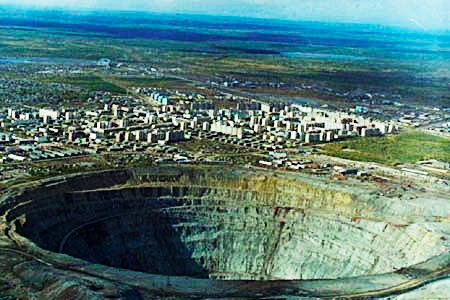 Después de varios años de trabajo, en 1989 se alcanzó los 12,200 metros; sin embargo al llegar a los 12,262 metros la perforación se detuvo totalmente y de forma definitiva debido al insoportable calor a esa profundidad.
Según los pronósticos de los científicos el calor previsto era menor a los 100 grados celcius, pero realmente a los 12,262 metros el calor era de 180 grados celcius.
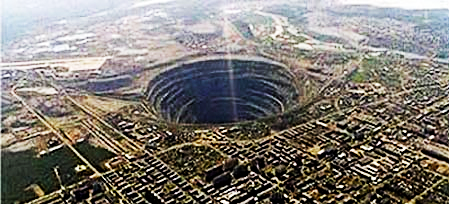 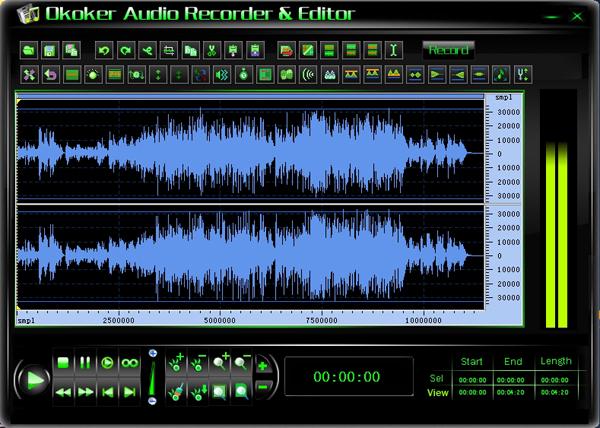 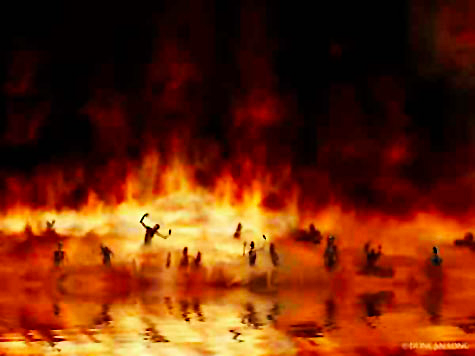 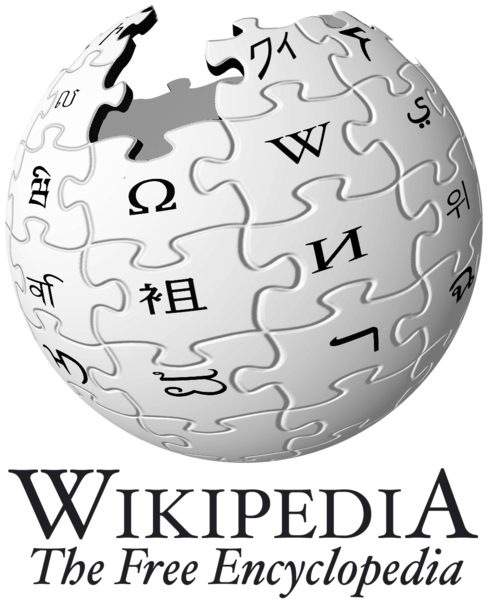 Bulo
El mito de las voces del pozo de Kola es uno de lo Hoax (bulo) mas grandes que ha habido en la Internet. Éste habla sobre que el proyecto terminó a causa que los científicos implicados en el proyecto excavaron tan profundo que lograron grabar voces de millones de personas gritando de dolor en el infierno.
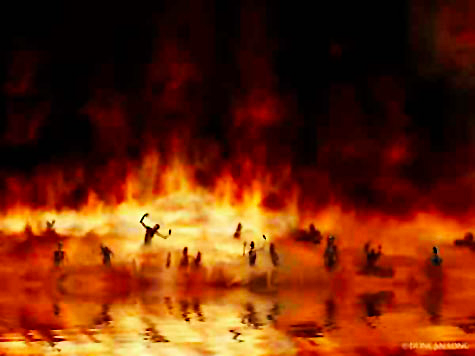 De donde viene la idea de un lugar Literal llamado Infierno?
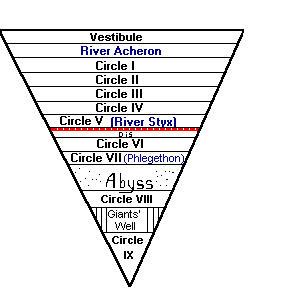 Dante 
Alighieri
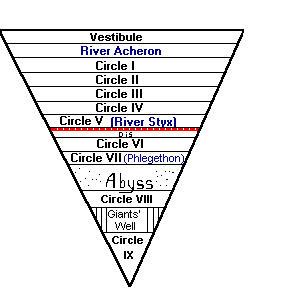 Paradise
In the third book, Beatrice comes to escort Dante into Paradise, where he is assured of his salvation
Dante experiences a final rapture as he gazes directly at God, the source of all Love
Boticelli’s Image of Dante’s Hell
The Nine Circles of Hell
1. Limbo 
2. The Lustful 
3. The Gluttonous 
4. The Avaricious and the Prodigal 
5. The Wrathful and the Sullen 
6. Heretics 
7. The Violent 
8. The Fraudulent 
9. The Treacherous
Map of the Inferno
Inferno 
Circle 1 
The Virtuous Pagans                    
Circle 2 
The Lascivious/Lustful                  
Circle 3
 The Gluttonous                            
Circle 4
 The Miserly and the Wasteful against kindred, country 
Circle 5
 The Wathful guests, lords, etc.
Circle 6
 The Heretics 
Circle 7 
 The Violent 
Circle 8
  The Fraudulent 
Circle 9
  The Lake of the Treacherous
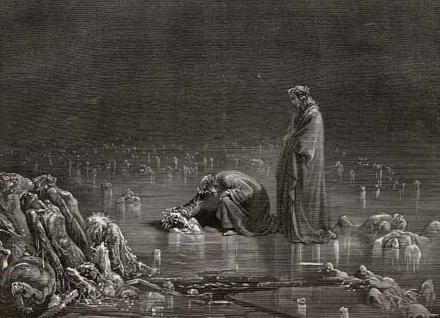 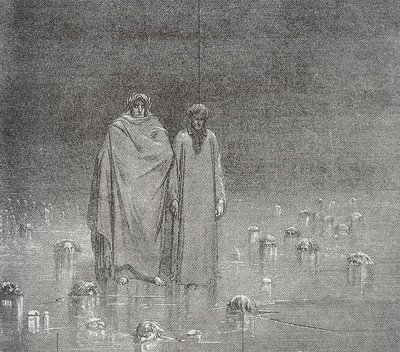 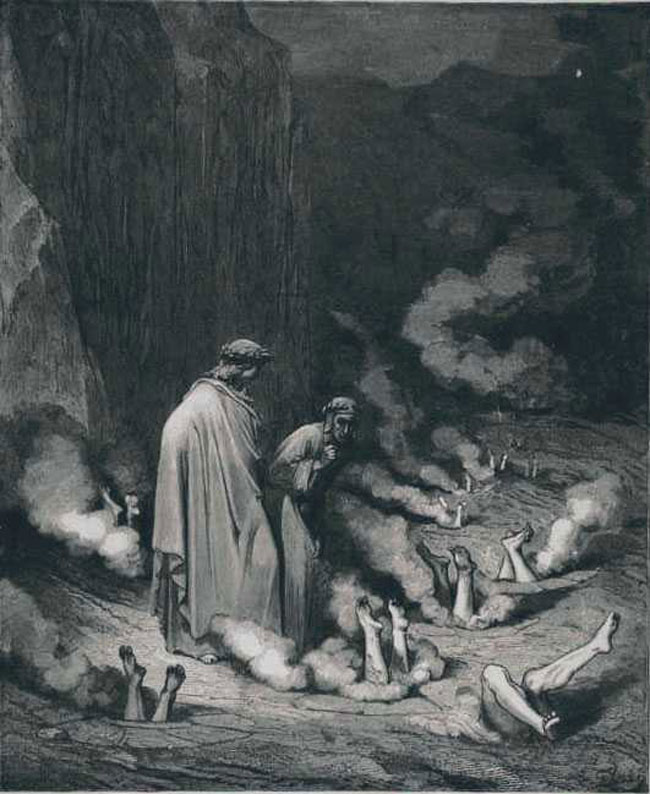 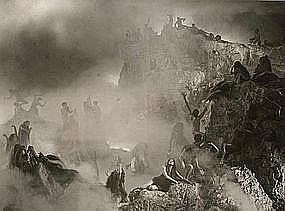 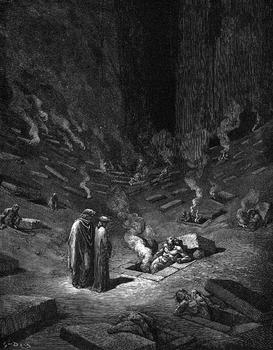 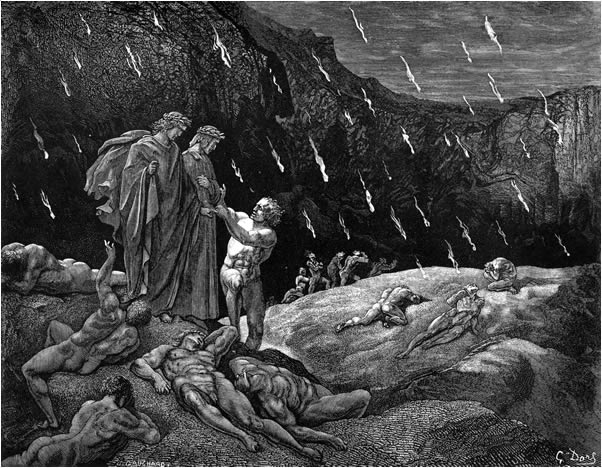 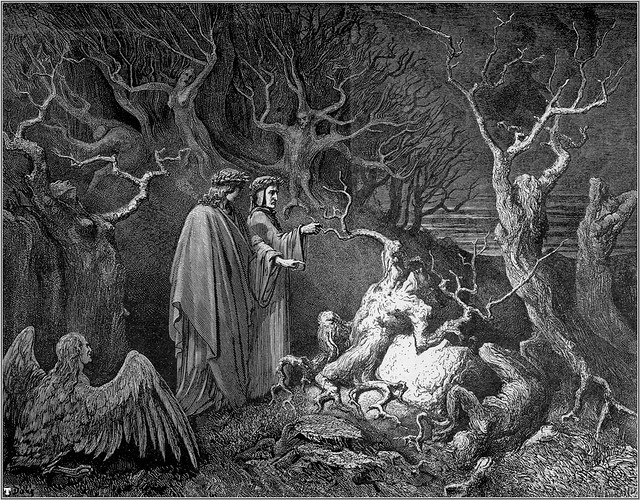 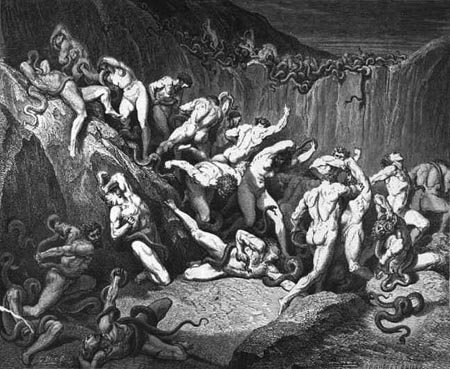 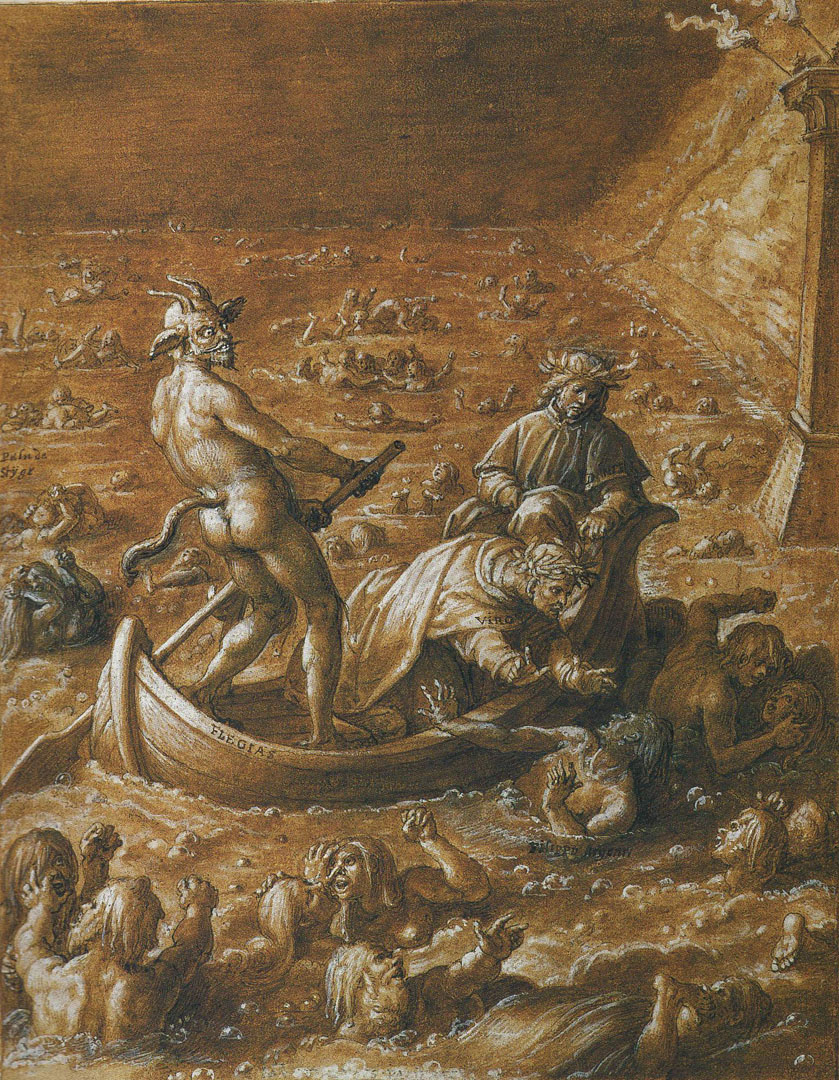 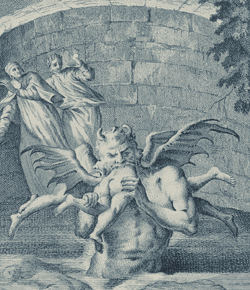 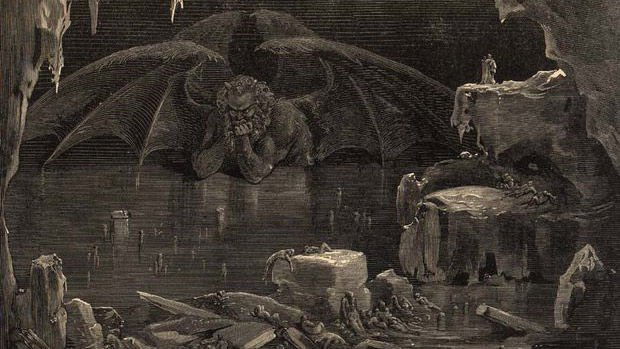 Bartolomeo’s Vision of Dante’s Hell
The Ninth Circle of Hell: the frozen, circular lake of ice at the bottom of hell and the home of Satan
Lucifer, King of Hell        
Illustrated  by Gustave Doré
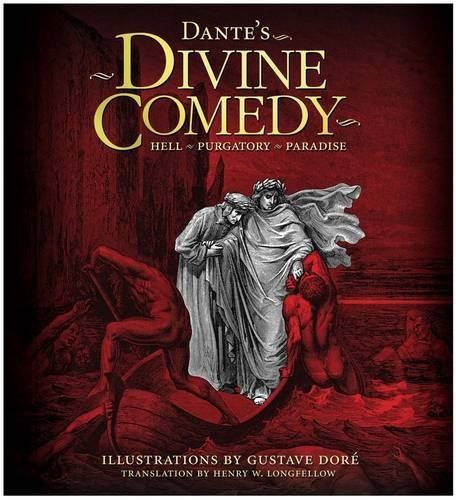 La Divina Comedia (en italiano: Divina Commedia) es un poema escrito por Dante Alighieri. Se desconoce la fecha exacta en que fue escrito aunque las opiniones más reconocidas aseguran que el Infierno pudo ser compuesto entre 1304 y 1307 o 1308, el Purgatorio de 1307 o 1308 a 1313 o 1314 y por último, el Paraíso de 1313
 o 1314 a 1321, fecha del 
fallecimiento del poeta.
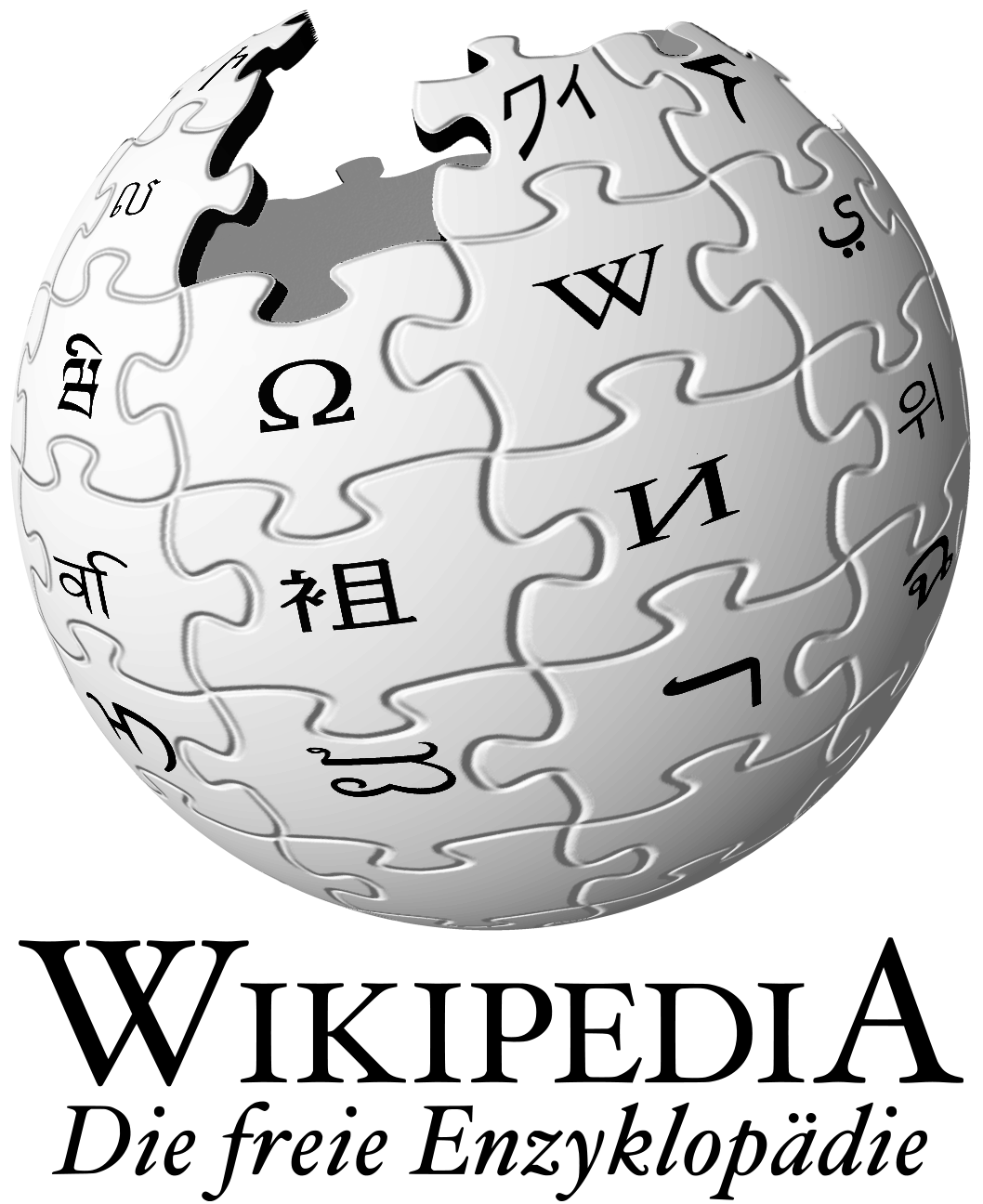 Dante Alighieri llamó sencillamente Commedia a su libro, pues, de acuerdo con el esquema clásico, no podía ser una tragedia, ya que su final es feliz. Fue el escritor y humanista Giovanni Boccaccio quién añadió el adjetivo "divina" durante la época en la que se encargó de leerla y comentarla públicamente por diferentes ciudades italianas, también por ser un poema que canta a la cristiandad. El libro suele presentarse actualmente con un gran cuerpo de notas que ayudan a entender quiénes eran los personajes mencionados. Estos comentarios incluyen interpretaciones de las alegorías o significados místicos que contendría el texto, que otros prefieren leer como un relato literal. Esta tendencia se acentuó en el siglo XX entre los exégetas y críticos de la Divina comedia, muchos de 
los cuales sostienen que Dante narró una
 historia en el mundo material de ultratumba
 tal como se lo concebía en su tiempo
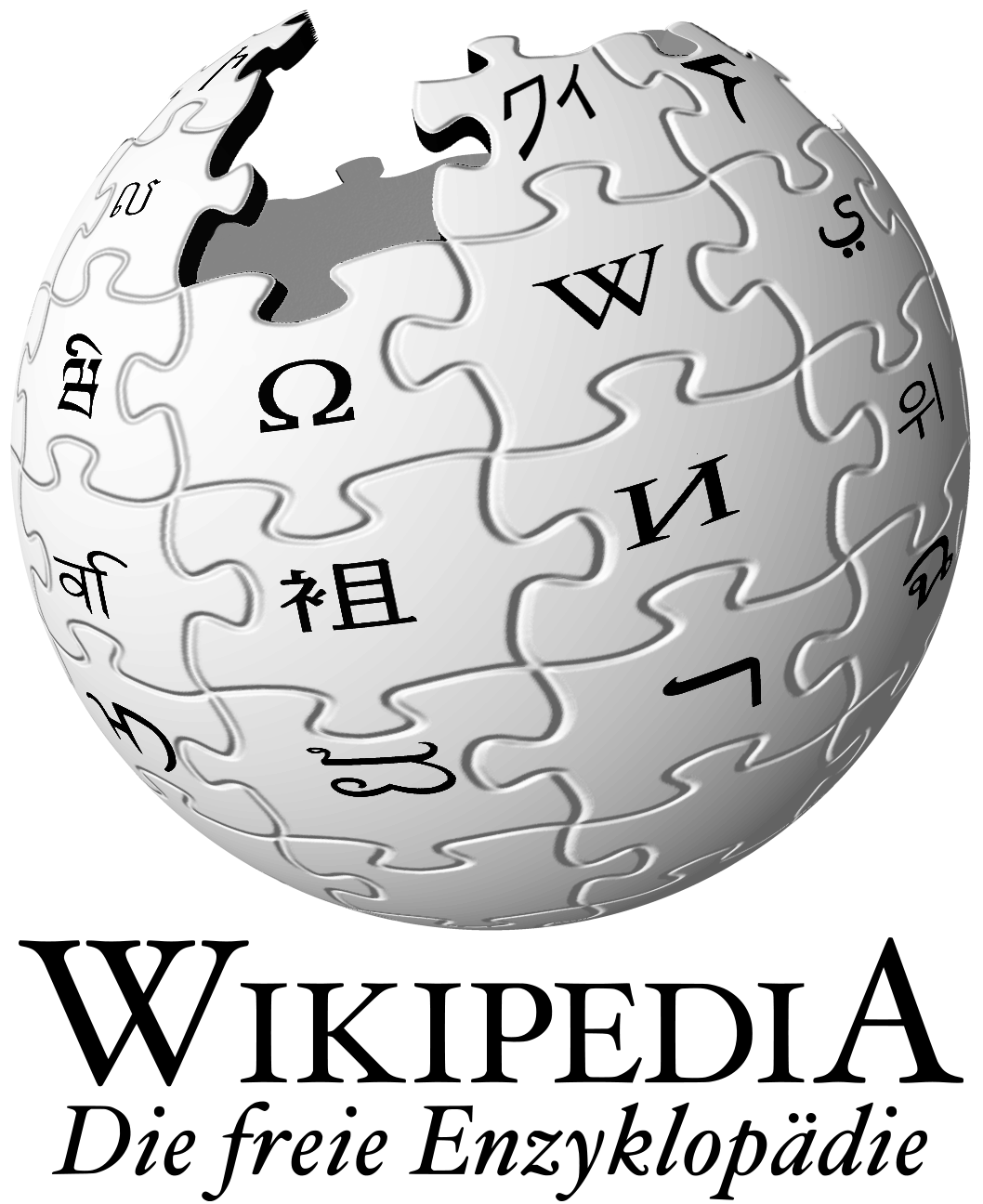 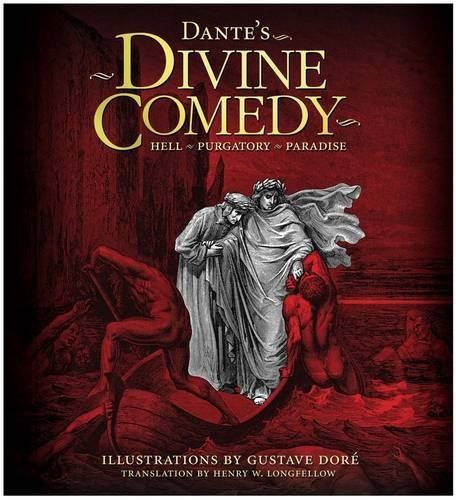 Idea de su tiempo
Thomas Aquinas

In order that the happiness of the saints may be more delightful to them and that they may render more copious thanks to God for it, they are allowed to see perfectly the sufferings of the damned. . .So that they may be urged the more to praise God. . .The saints in heaven know distinctly all that happens. . .to the damned. 

[Summa Theologica, Third Part, Supplement, Question XCIV, "Of the Relations of the Saints Towards the Damned," First Article, "Whether the Blessed in Heaven Will See the Sufferings of the Damned. . ."]
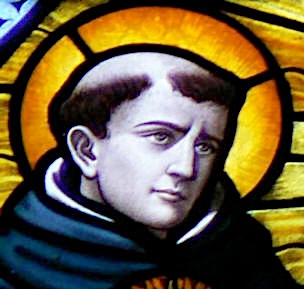 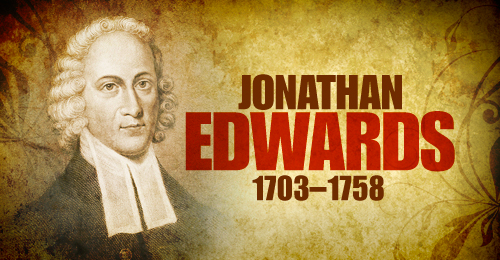 “The view of the misery of the damned will double the ardour of the love and gratitude of the saints of heaven.”

The sight of hell torments will exalt the happiness of the saints forever. . .Can the believing father in Heaven be happy with his unbelieving children in Hell. . . I tell you, yea! Such will be his sense of justice that it will increase rather than diminish his bliss.

["The Eternity of Hell Torments" (Sermon), April 1739 & Discourses on Various Important Subjects, 1738]
"God shall not pity them but laugh at their calamity. The righteous company in heaven shall rejoice in the execution of God's judgment, and shall sing while the smoke riseth up for ever.”
 
Thomas Boston, Scottish preacher, 1732
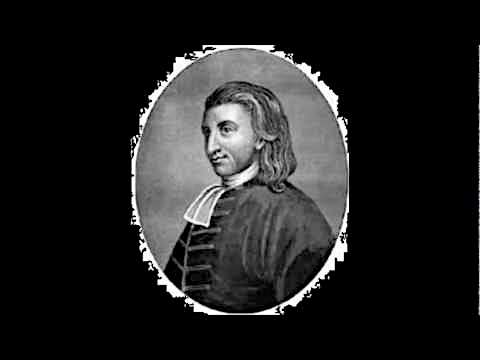 The last discourses of this book, especially the “eternity of the punishments of hell,” have been in latter and former years made a matter of dispute,……, I fear my natural tenderness might warp me aside from the rules and the demands of strict justice, and the wise and holy government of the great God.
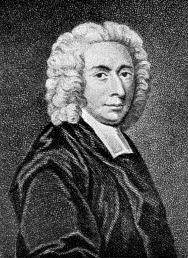 Isaac Watts
I must confess here, if it were possible for the great and blessed God any other way to vindicate his own eternal and unchangeable hatred of sin…. for the good of millions of my fellow-creatures, and add my joys and praises to all the song: and triumphs of the heavenly world in the day, of such a divine and glorious release of these prisoners.
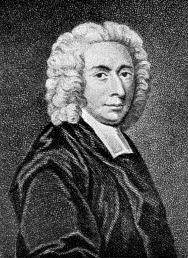 Isaac Watts
But I feel myself under a necessity of confessing, that I am utterly unable to solve these difficulties according to the discoveries of the New Testament, which must be my constant rule of faith, and hope, and expectation, with regard to myself and others. I have read the strongest and best writers on the other side, yet after all my studies I have not been able to find any way how these difficulties may be removed, and how the divine perfections, and the conduct of God in his Word, may be fairly vindicated without the establishment of this doctrine, as awful and formidable as it is.

The World to Come, Isaac Watts (Morgan, PA: Soli Deo Gloria Publications, 1954), pages 10-11. Isaac Watts, writing in 1745
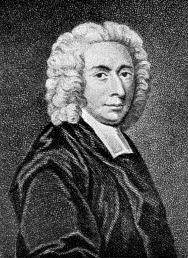 Isaac Watts
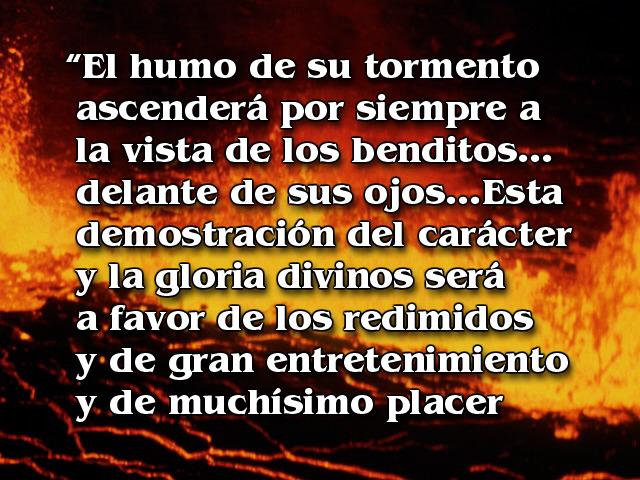 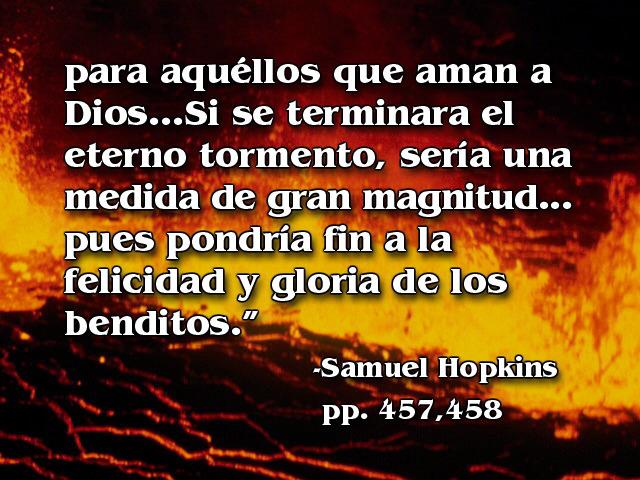 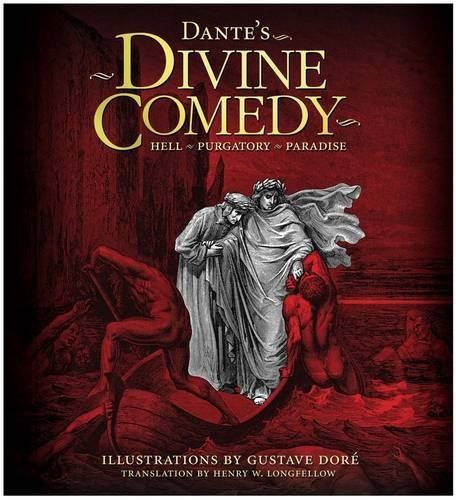 Infierno, idea del pasado?
Que ensena la Biblia acerca del Infierno?
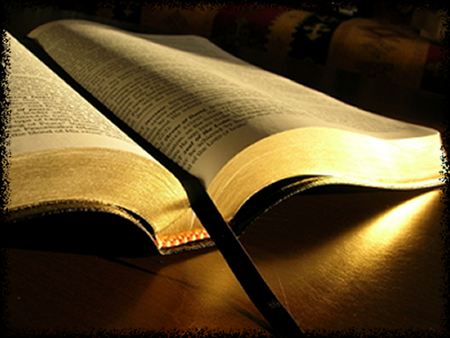 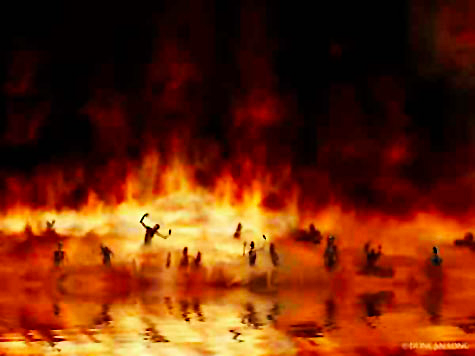 1. Existe alguna evidencia Biblica que Dios tiene un “Fuego” para castigar al Pecador?
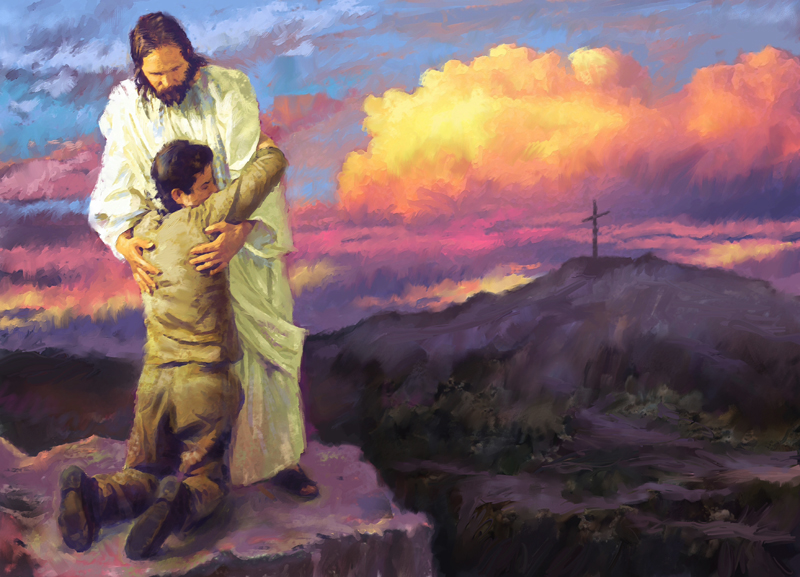 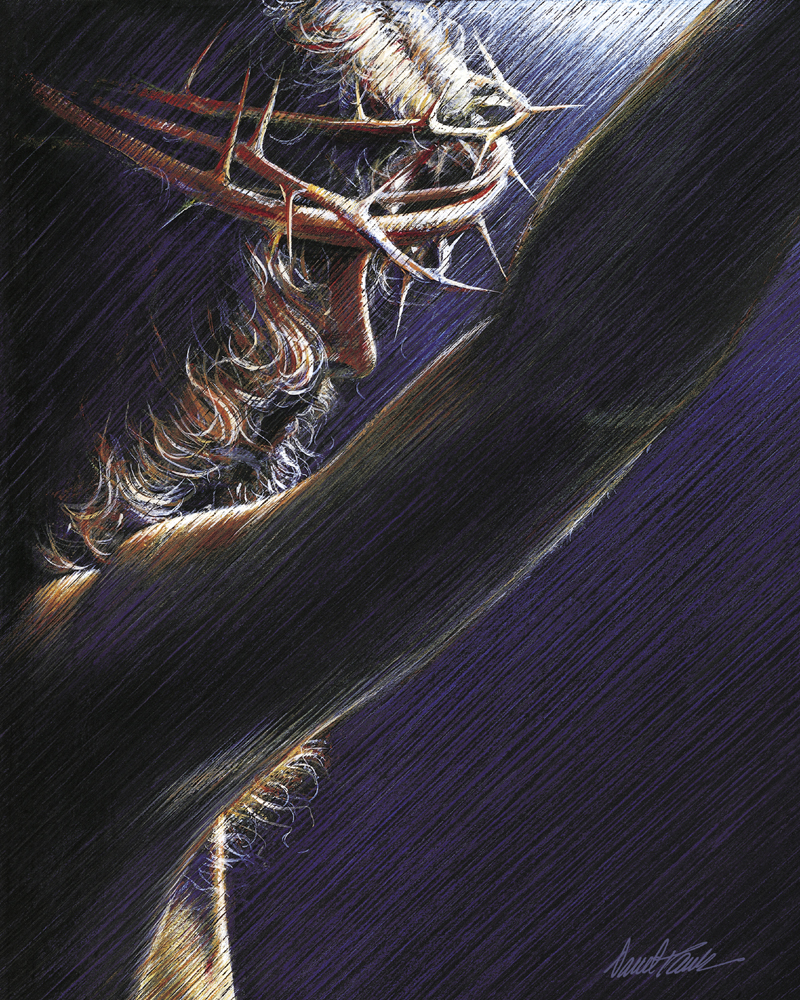 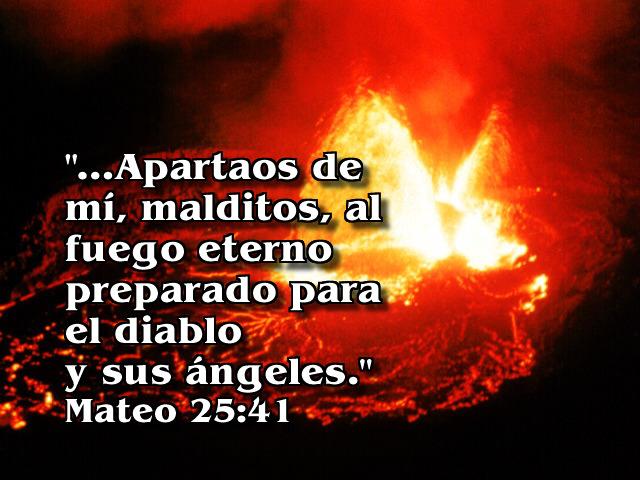 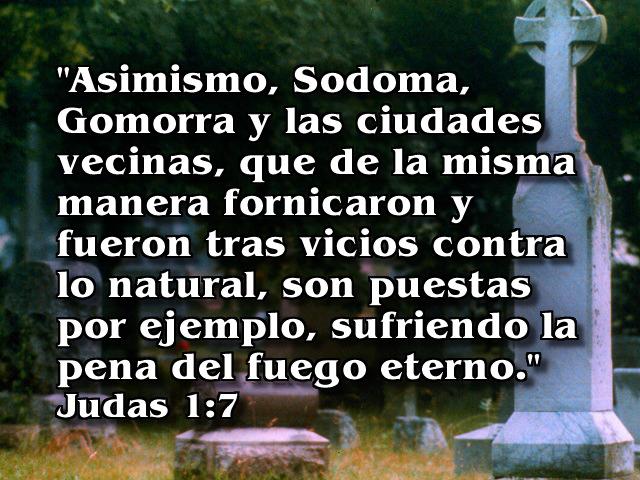 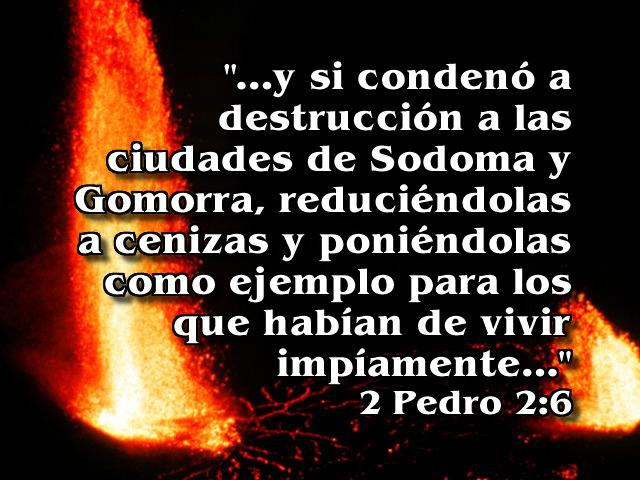 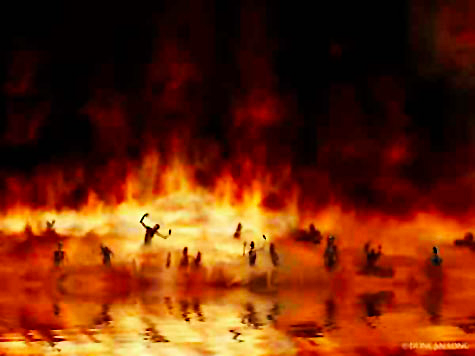 2. Cuantas personas esta ardiendo en el Infierno ahora?
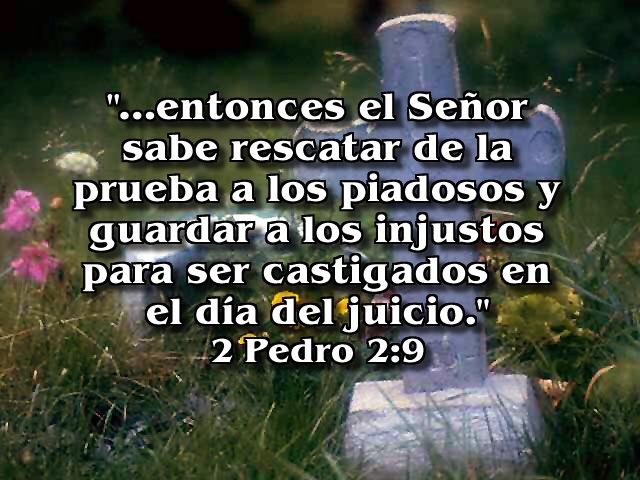 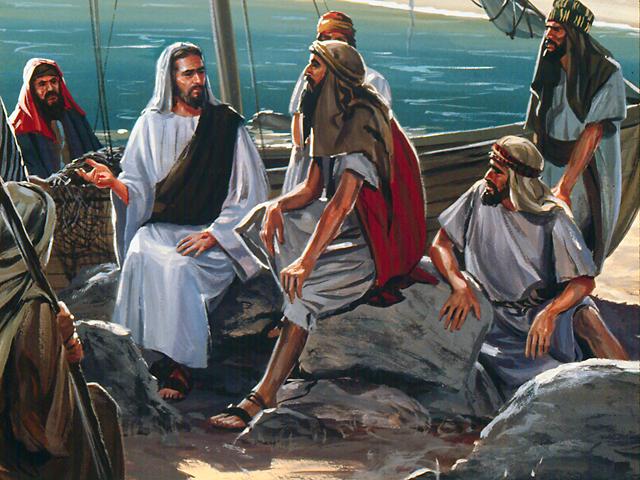 Juan 12:48  “La palabra que he hablado, ella le juzgará en el día postrero”.
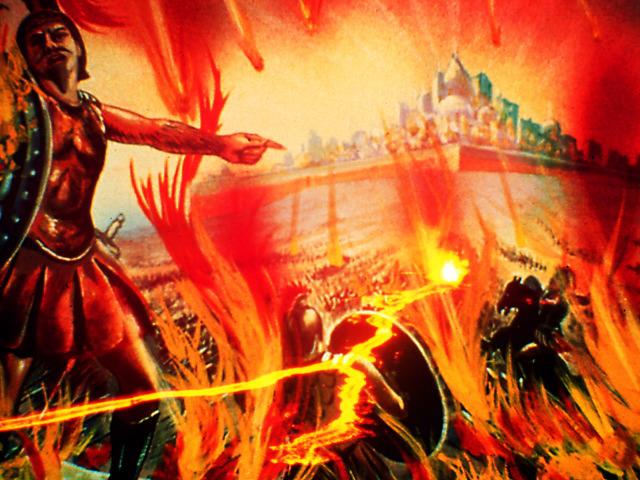 Cuando sera el dia postrero 
de la  recompensa?
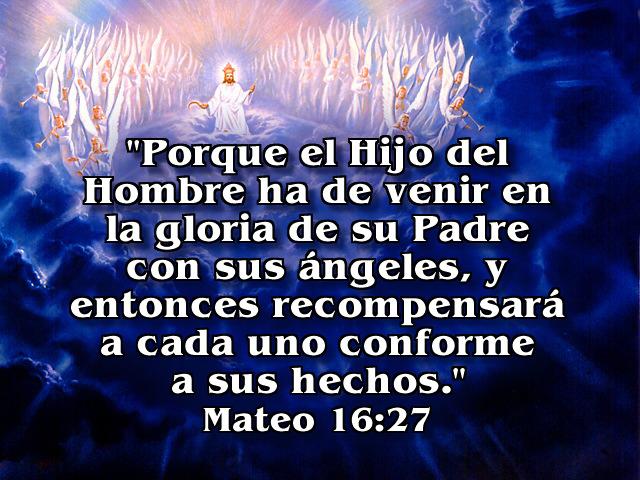 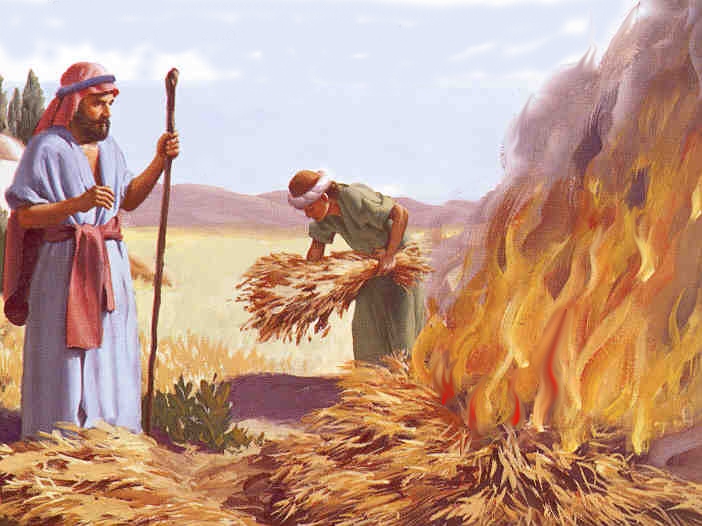 Mateo 13:40  De manera que como se arranca la cizaña, y se quema en el fuego…”
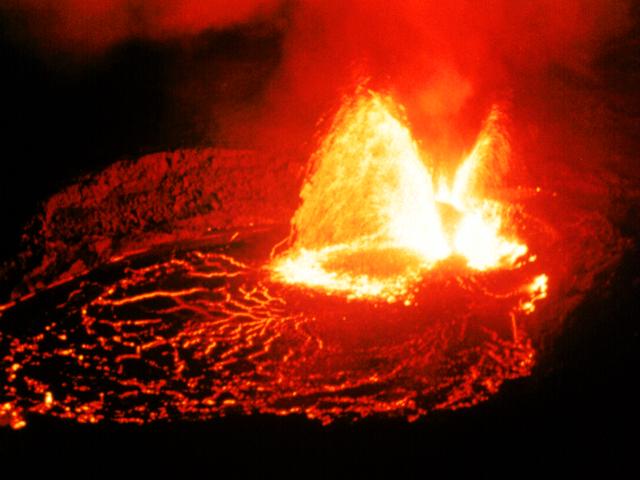 Mateo 13:40-42  “Así será en el fin del mundo.  Enviará el Hijo del Hombre a sus ángeles, y recogerán … a los que hacen iniquidad, y los echarán en el horno de fuego”.
No os maravilléis de esto; porque vendrá hora cuando todos los que están en los sepulcros oirán su voz; 
y los que hicieron lo bueno, saldrán a resurrección de vida; mas los que hicieron lo malo, a resurrección de condenación. 
Juan 5: 28,29
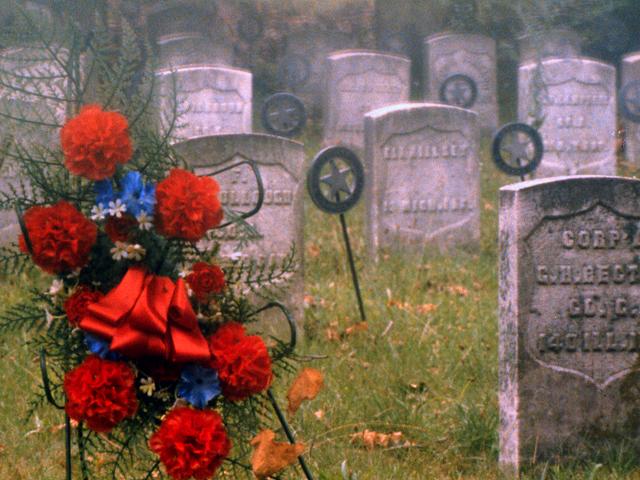 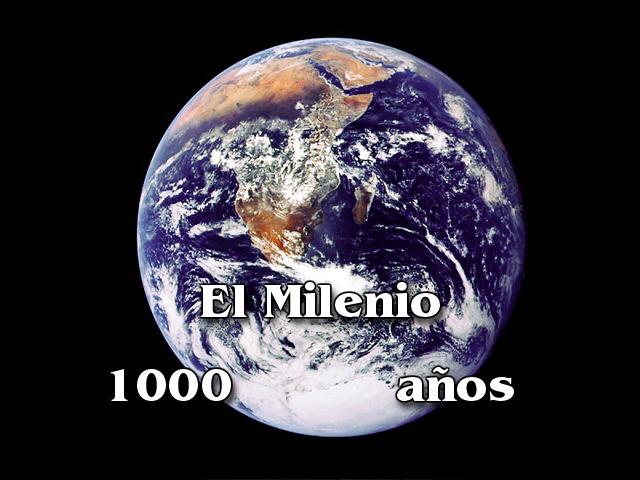 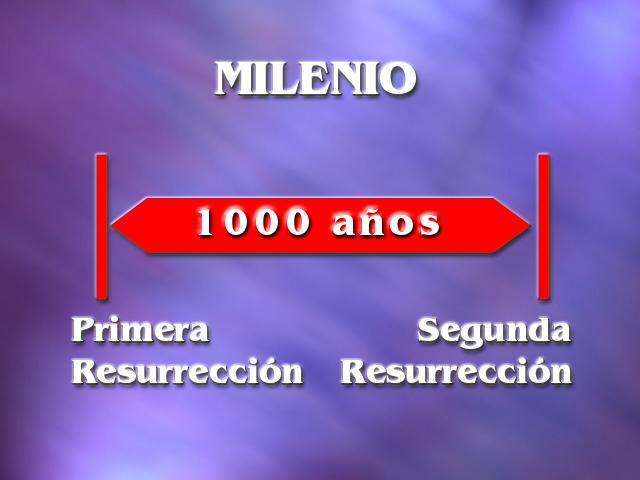 Porque el Señor mismo con voz de mando, con voz de arcángel, y con trompeta de Dios, descenderá del cielo; y los muertos en Cristo resucitarán primero. 
Luego nosotros los que vivimos, los que hayamos quedado, seremos arrebatados juntamente con ellos en las nubes para recibir al Señor en el aire, y así estaremos siempre con el Señor. 

1 Tesalonicenses 4:16,17.
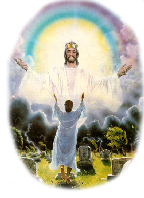 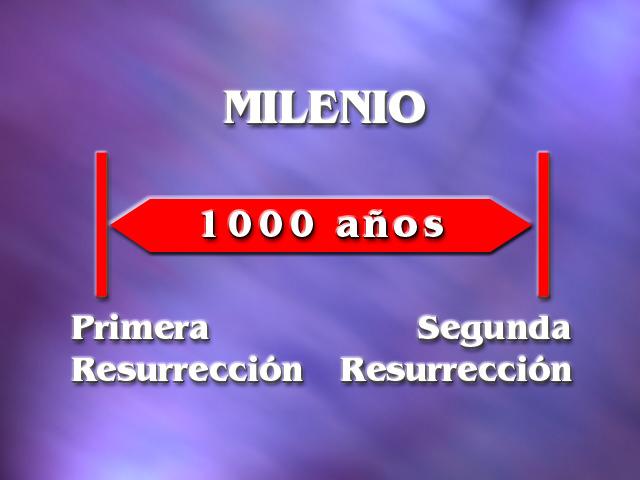 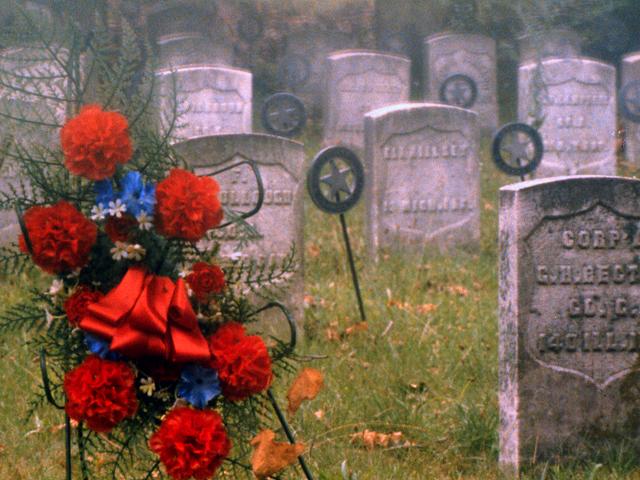 “Porque vendrá hora cuando todos los que están en los sepulcros oirán su voz; …  saldrán … los que hicieron lo malo, a resurrección de condenación”. Juan 5:28, 29
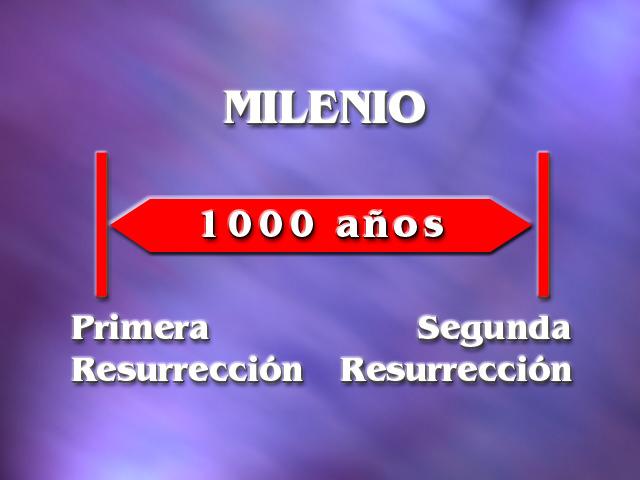 Que cosas pasaran en la Tierra y en el Cielo durante los mil Años?
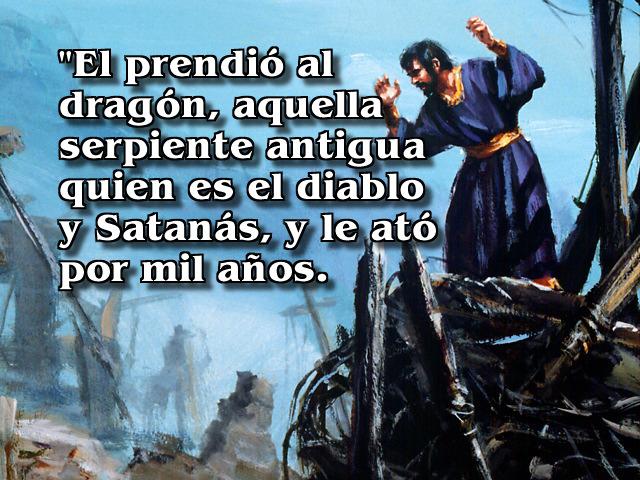 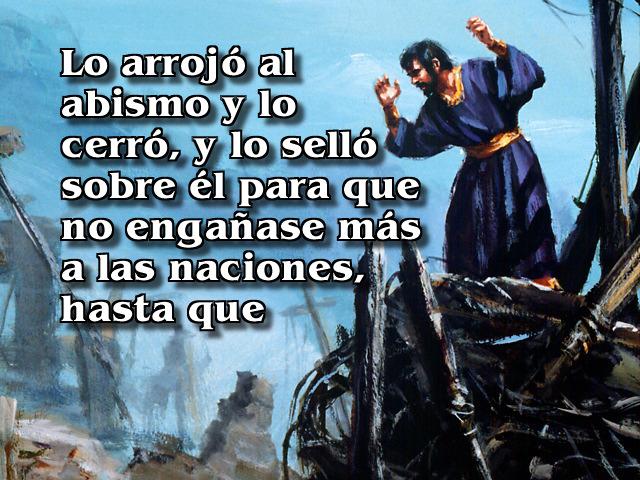 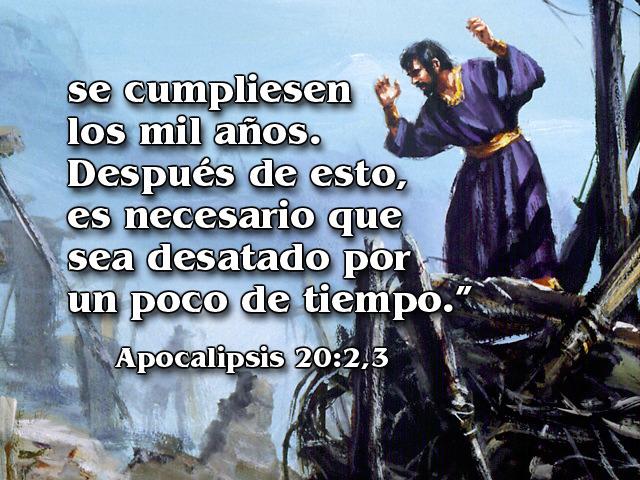 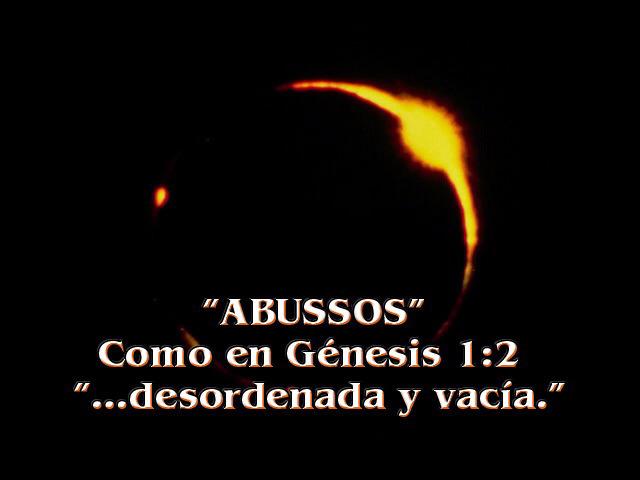 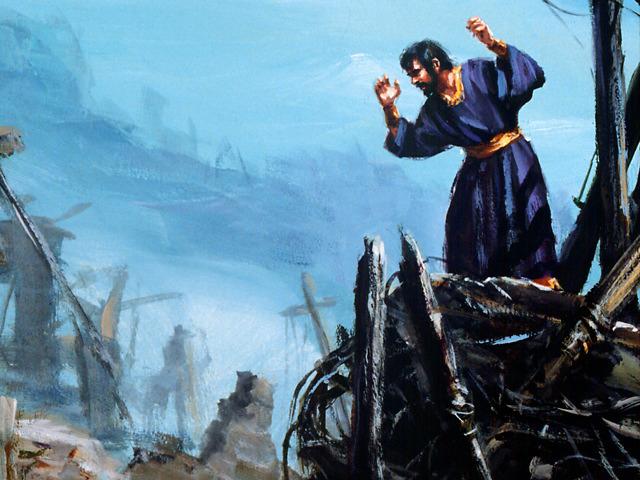 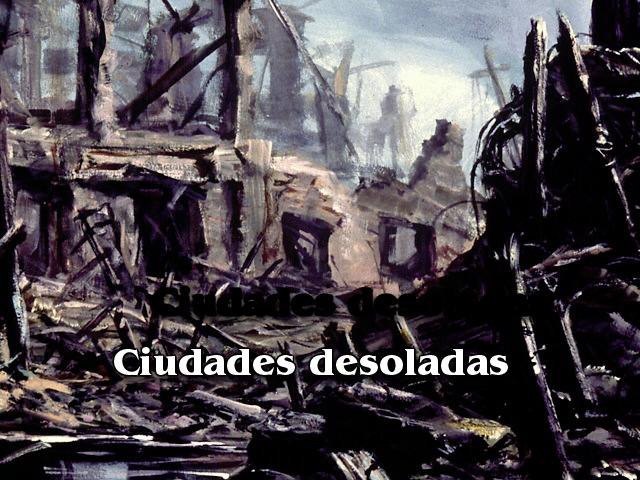 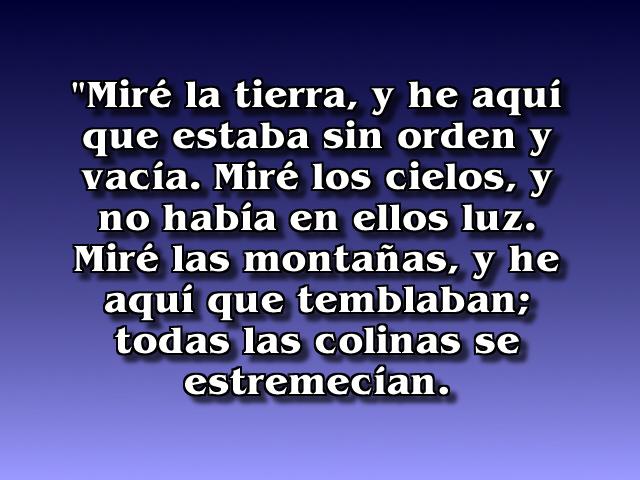 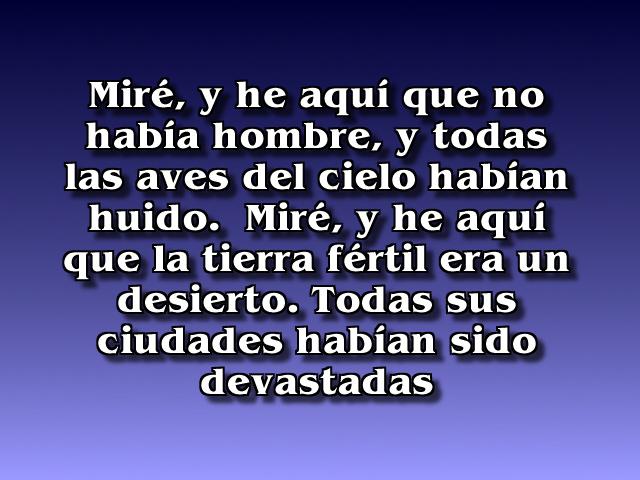 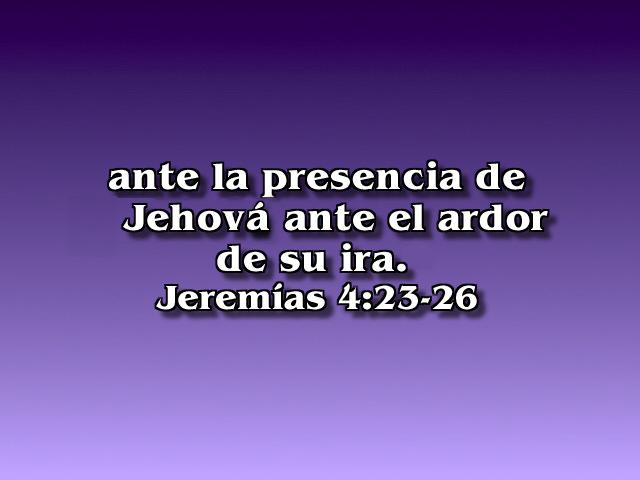 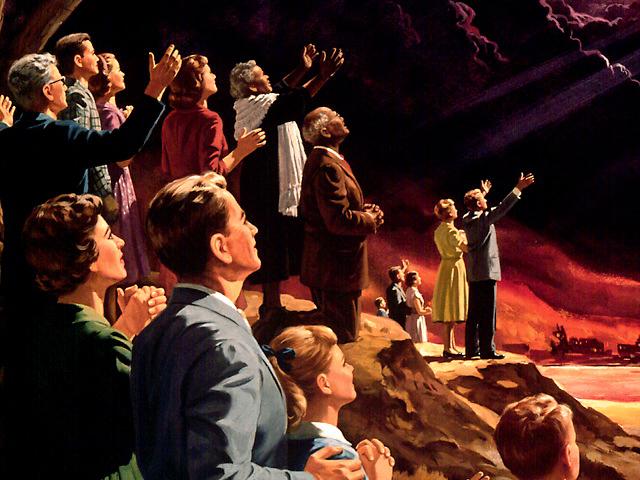 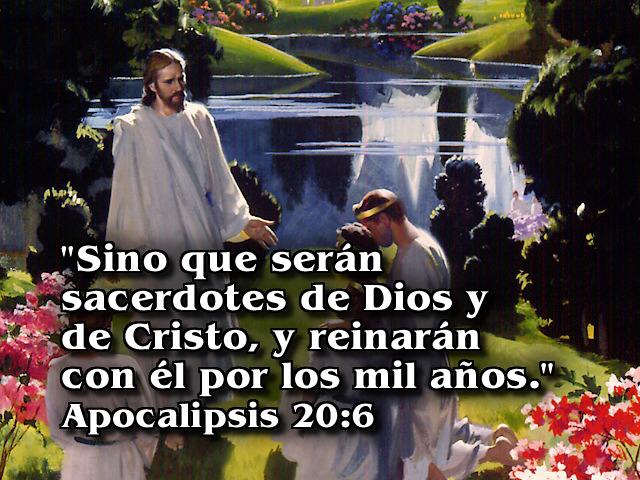 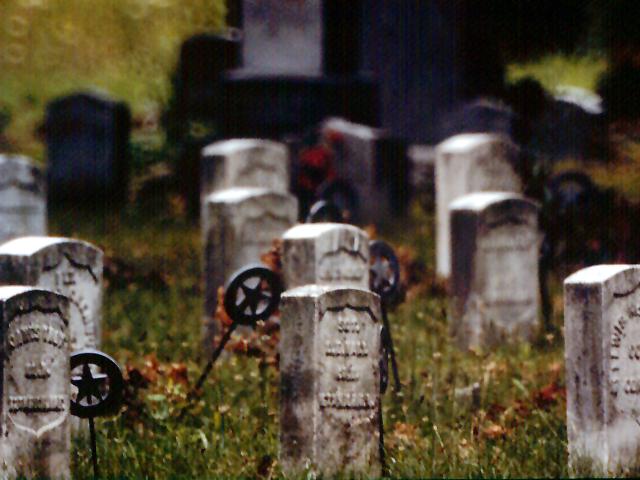 Job 21:30, 32  ¿Que el malo es preservado en el día de la destrucción?… Porque llevado será a los sepulcros, y sobre su túmulo estarán velando”.
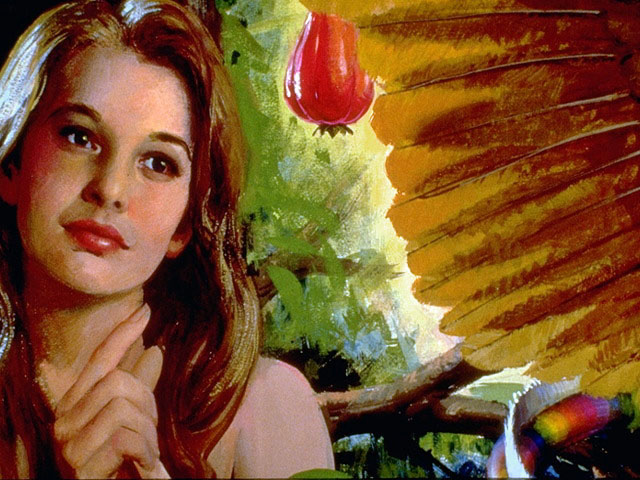 Romanos 6:23  “Porque la paga del pecado es muerte, mas la dádiva de Dios es vida eterna en Cristo Jesús Señor nuestro”.
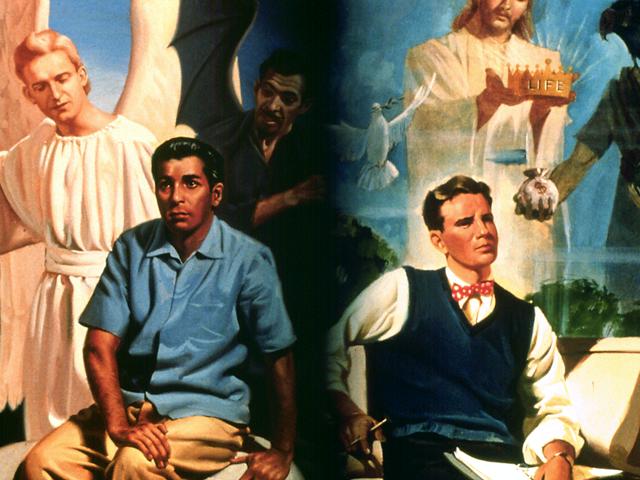 Juan 3:16  “Para que todo aquel que en él cree, no se pierda, mas tenga  vida eterna”.
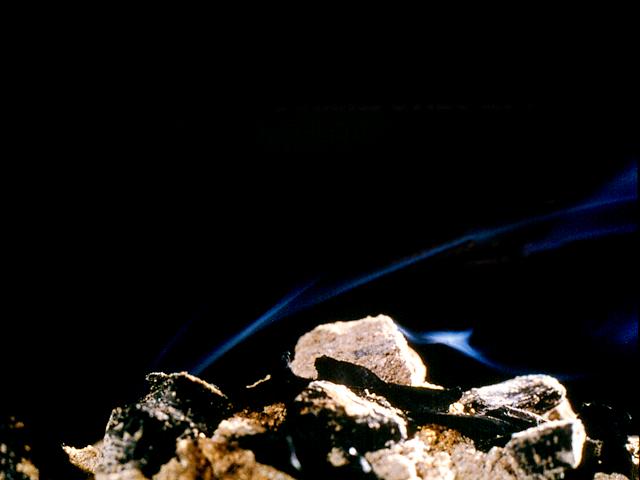 Salmos 37:10, 20  “Pues de aquí a poco no existirá el malo … Mas los impíos perecerán ... se disiparán como el humo”.
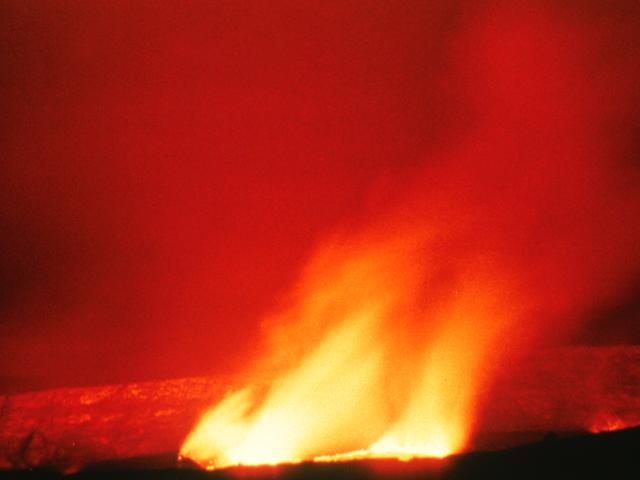 Malaquías 4:1, 3  “Porque he aquí, viene el día ardiente como un horno, ... y todos los que hacen maldad serán estopa”.
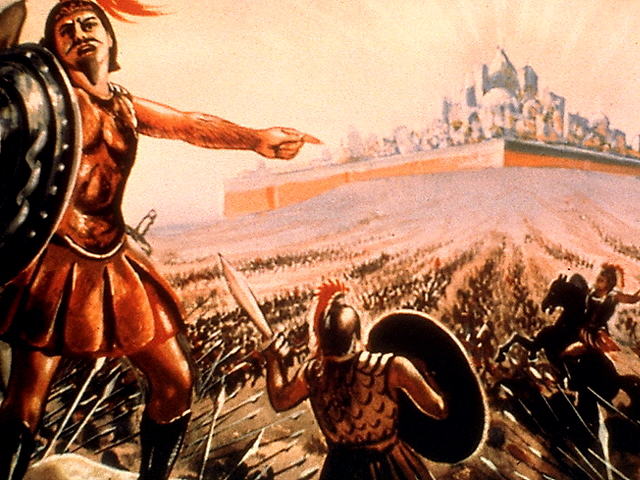 Pero los otros muertos no volvieron a vivir hasta que se cumplieron mil años. Esta es la primera resurrección. 
Bienaventurado y santo el que tiene parte en la primera resurrección; la segunda muerte no tiene potestad sobre éstos
Cuando los mil años se cumplan, Satanás será suelto de su prisión, 
y saldrá a engañar a las naciones que están en los cuatro ángulos de la tierra, a Gog y a Magog, a fin de reunirlos para la batalla; el número de los cuales es como la arena del mar. Y subieron sobre la anchura de la tierra, y rodearon el campamento de los santos y la ciudad amada; y de Dios descendió fuego del cielo, y los consumió.
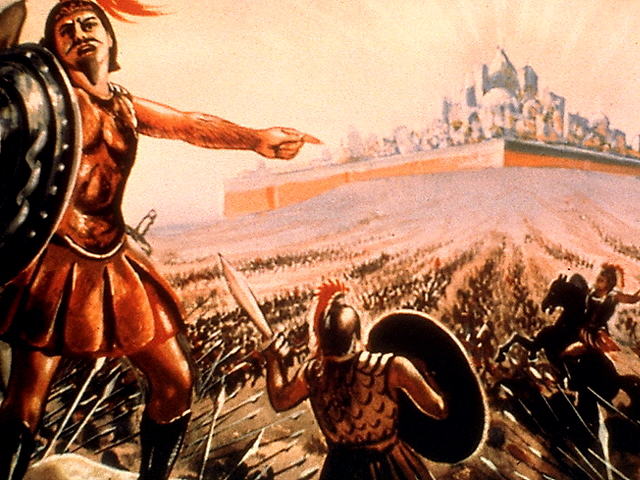 “Aquel día que vendrá los abrasará … Hollaréis a los malos, los cuales serán ceniza bajo las plantas de vuestros pies”.
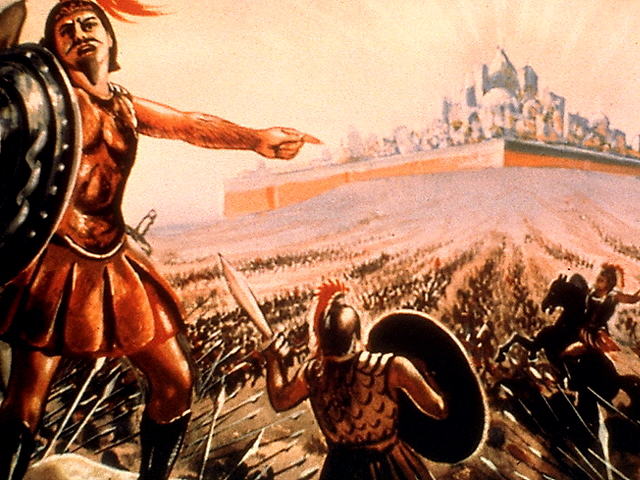 Apocalipsis 20:9  “Y subieron sobre la anchura de la tierra, y rodearon el campamento de los santos…”
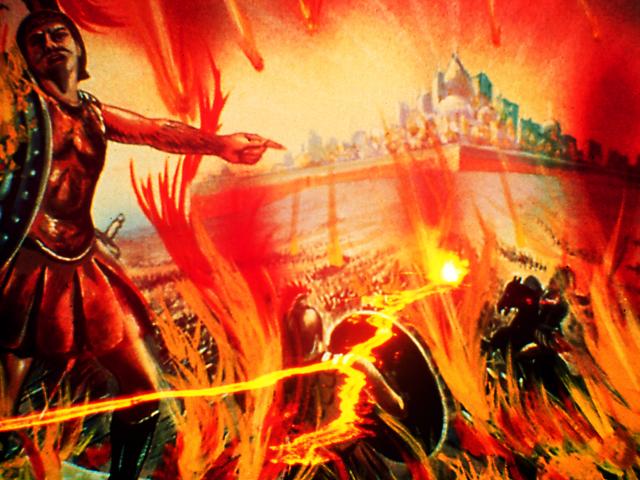 “... y de Dios descendió fuego del cielo, y los consumió”.
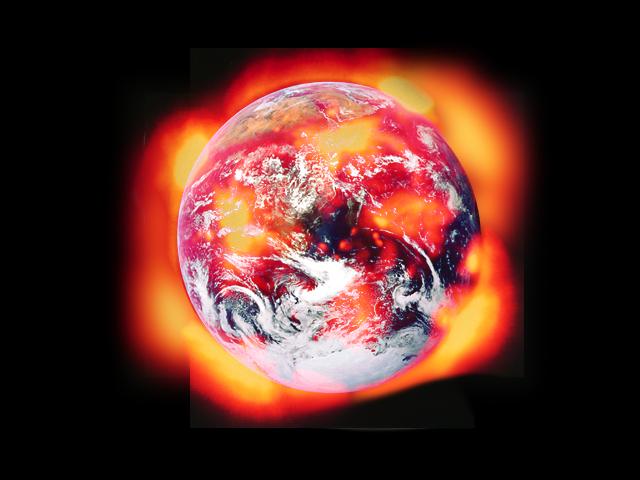 2 Pedro 3:10  “Los elementos ardiendo serán deshechos, y la tierra y las obras que en ella hay serán quemadas”.
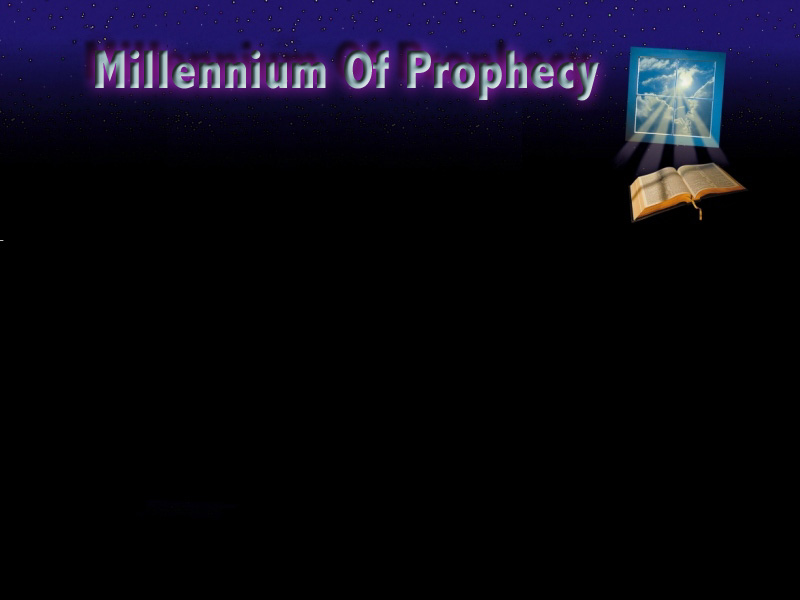 ¿Estará el diablo a cargo del infierno ardiente?
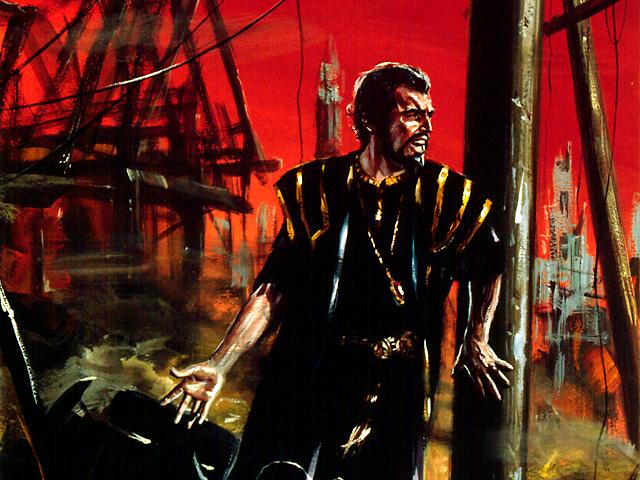 Apocalipsis 20:10  “Y el diablo que los engañaba fue lanzado en el lago de fuego y azufre”.
Mateo 25:41  “Apartaos de mí, malditos, al fuego eterno preparado para el diablo y sus ángeles”.
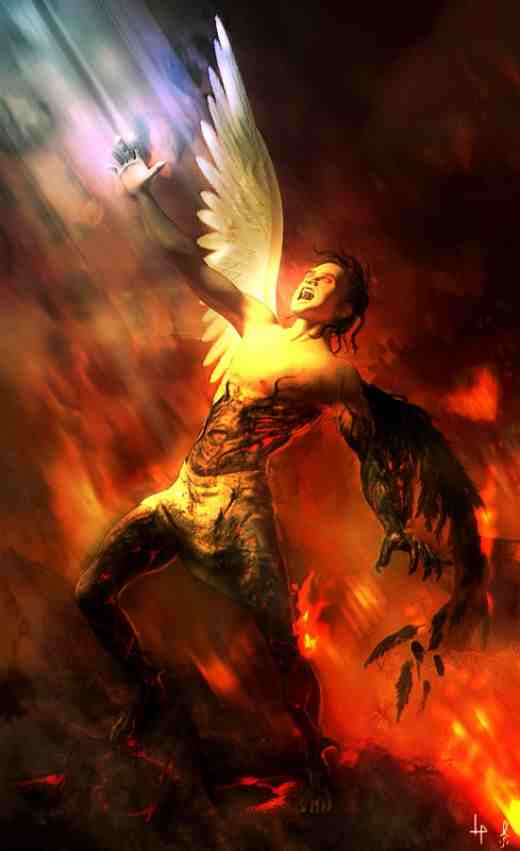 Yo pues, saqué fuego de en medio de ti, el cual te consumió, y te puse en ceniza sobre la tierra a los ojos de todos los que te miran. 
Todos los que te conocieron de entre los pueblos se maravillarán sobre ti; espanto serás, y para siempre dejarás de ser. Ezequiel 28:13-19.
Isaías 47:14  “No quedará brasa para calentarse, ni lumbre a la cual se sienten”.
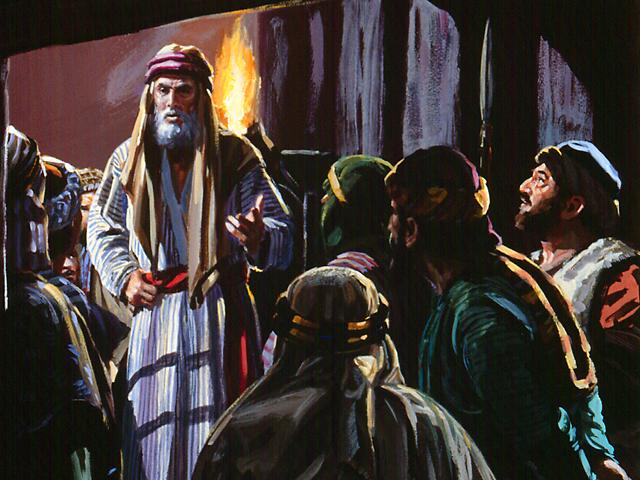 Isaías 28:21  “Porque Jehová … se enojará; para hacer su obra, su extraña obra,  y para hacer su operación, su extraña operación”.
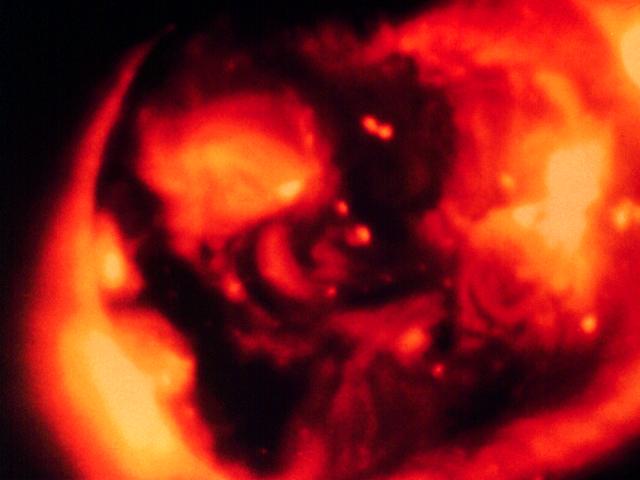 Mateo 3:12  “Limpiará su era; y recogerá su trigo en el granero, y  quemará la paja en fuego que nunca se apagará”.
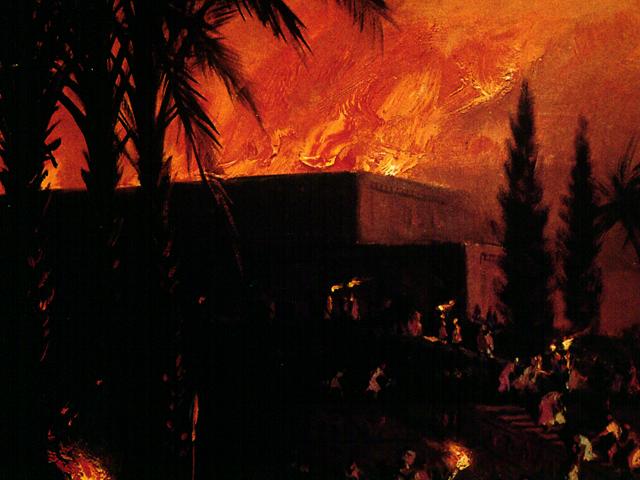 Jeremías 17:27  “Pero si no me oyereis para santificar el día de reposo, y para no traer carga ni meterla por las puertas de Jerusalénen día de reposo…”
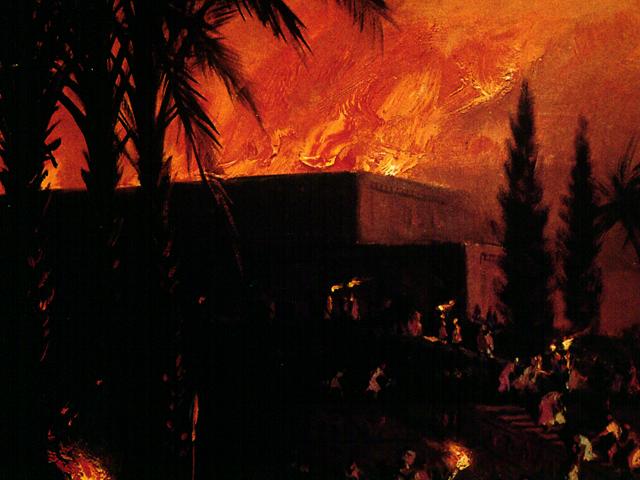 “… yo haré descender fuego en sus puertas, y consumirá los palacios de Jerusalén, y no se apagará”.
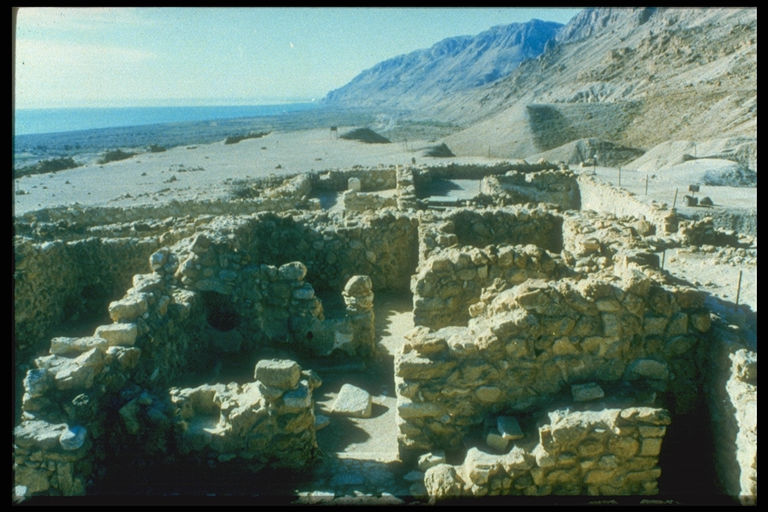 Judas 7  “Como Sodoma y Gomorra … fueron puestas por ejemplo, sufriendo el castigo del fuego eterno”.
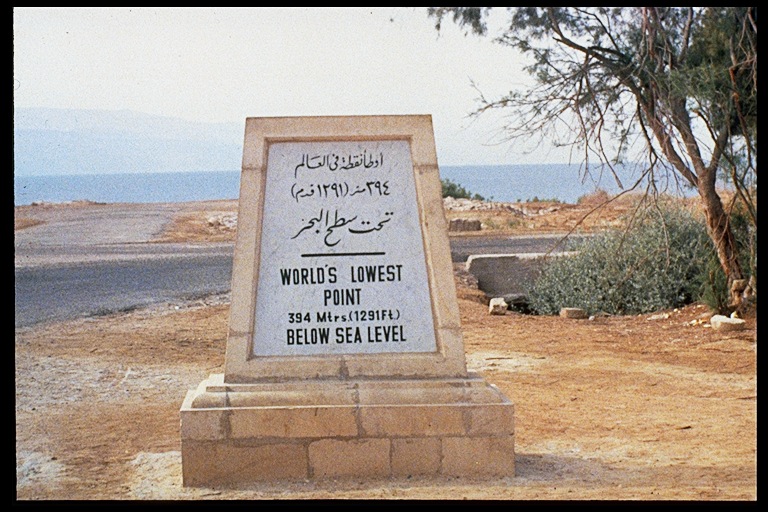 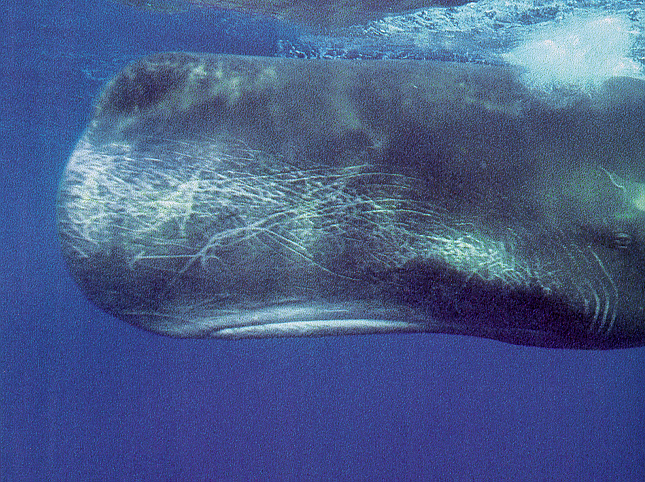 Jonás 2:6  “La tierra echó sus cerrojos sobre mí para siempre”.
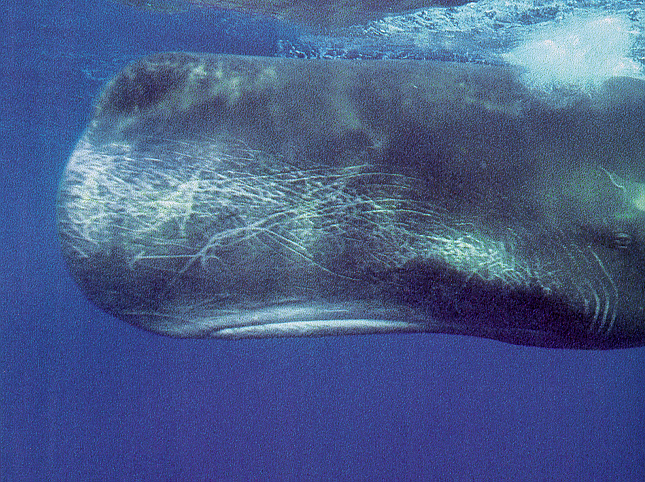 Jonás 1:17   “Estuvo Jonás en el vientre del pez tres días y tres noches”.
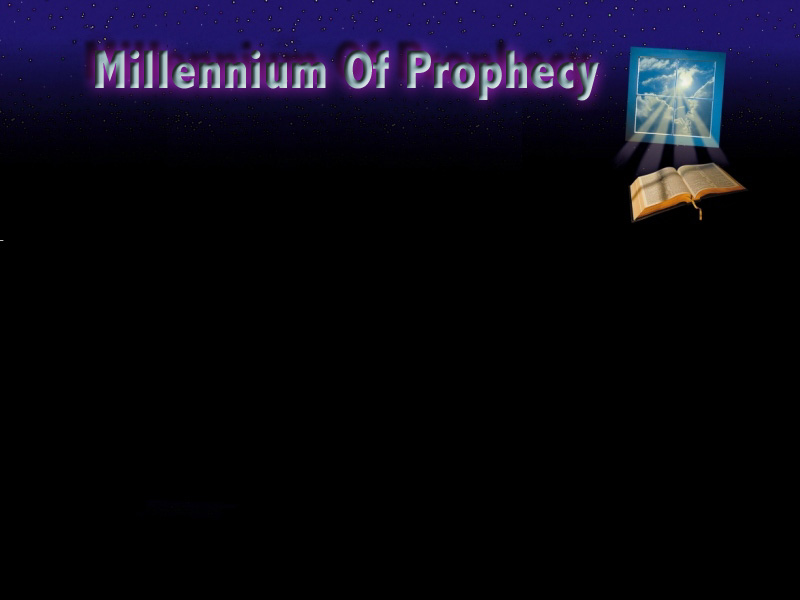 17.  ¿Se levantará otra vez el problema del pecado?
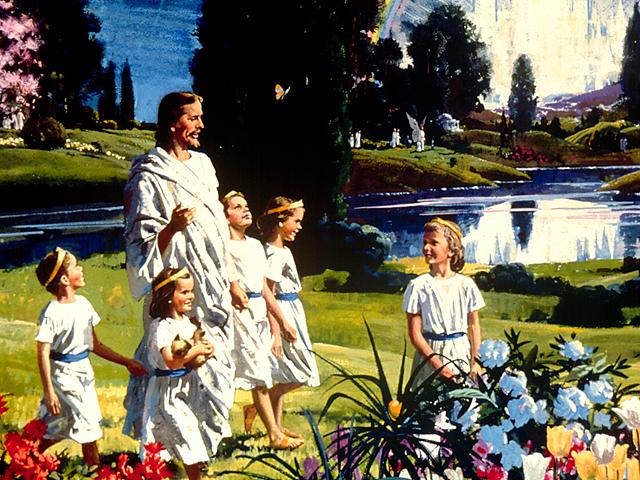 Nahum 1:9 “El pecado no se levantará nuevamente”.
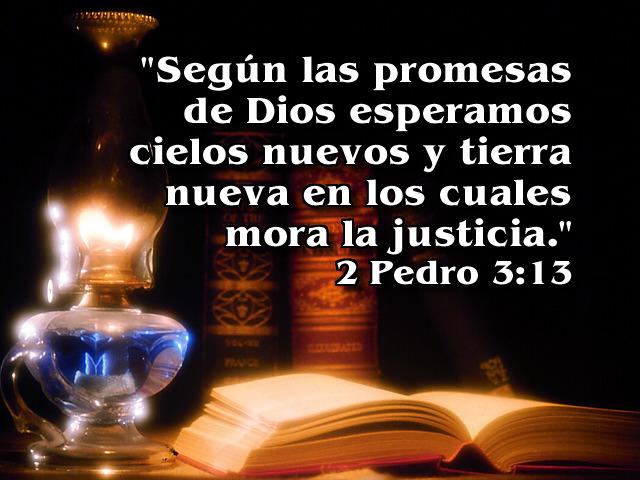 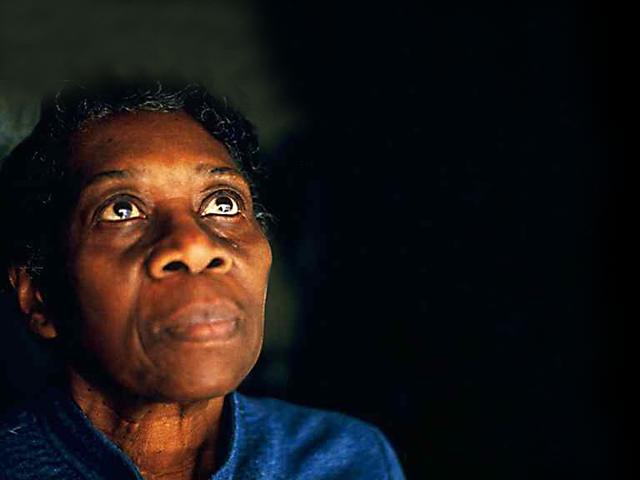 Apocalipsis 21:4  “Enjugará Dios toda lágrima de los ojos de ellos; y y  no habrá muerte…”
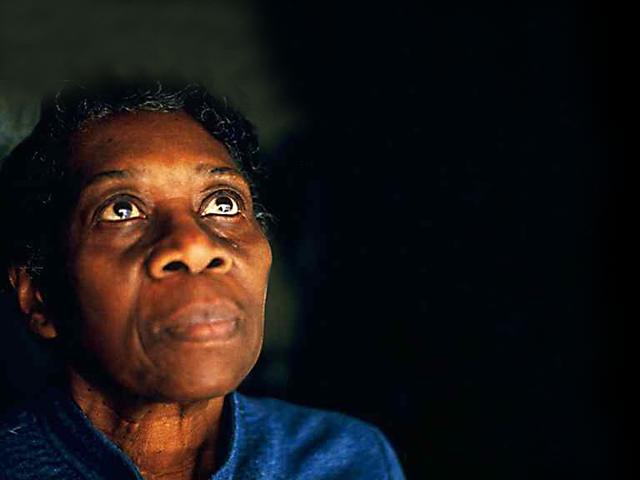 “… ni habrá más llanto, ni clamor ni dolor; porque las primeras cosas pasaron”.
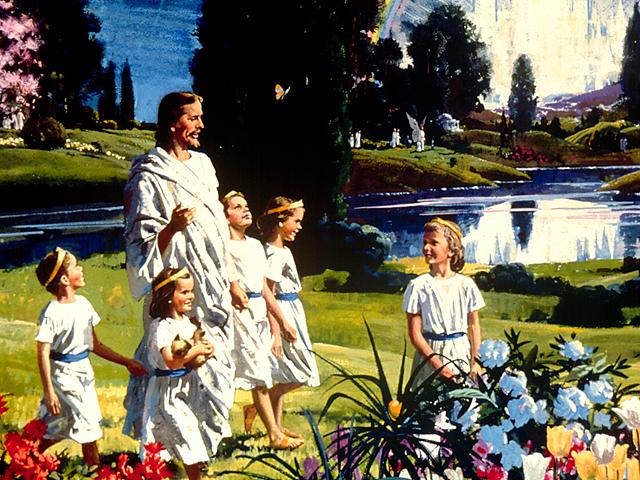 SALMO  40:4Bienaventurado el hombre que puso en Jehová su confianza, su pie no tropezara
Jeremías 17:5-7: "Maldito el varón que confía en el hombre, y pone carne por su brazo, y su corazón se aparta del Señor." “Pero Bendito el varón que confía en el Señor, y cuya confianza es el Señor"
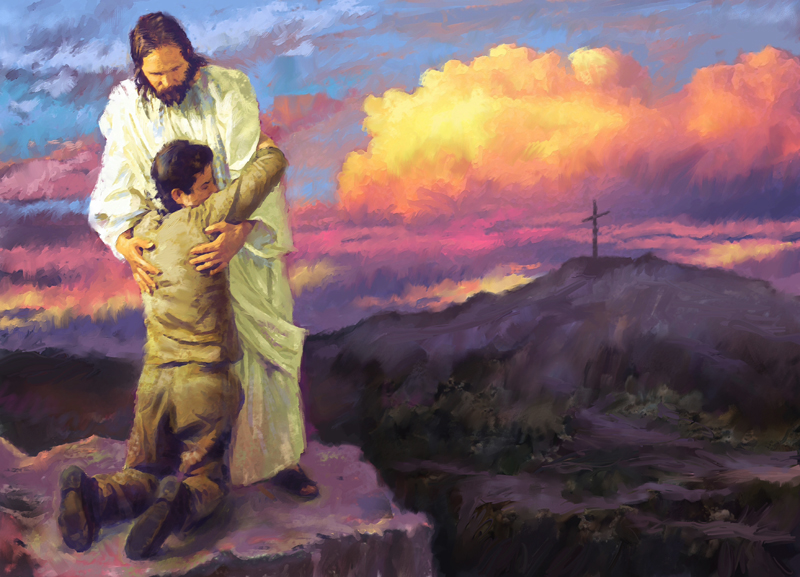